Isotope shifts and King-plot nonlinearities in Ca+
Anna Viatkina, Vladimir Yerokhin, Andrey Surzhykov
28.06.2023
PREN 2023 & μASTI, Mainz
Why Ca+ ?
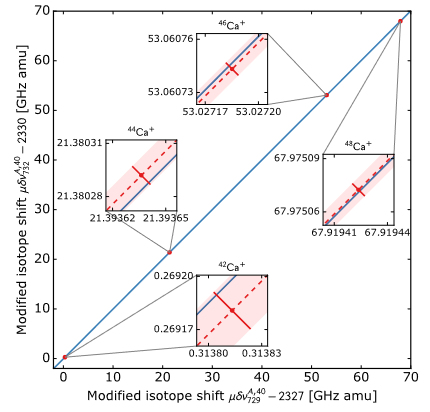 3d 2D5/2
Ca+
High-precision atomic spectroscopy
3d 5/2 → 4s 	accuracy < 10 Hz  	
3d 5/2 – 3d 3/2 	accuracy ~20 Hz 		
Many stable & long-lived isotopes
A = 40, 42, 44, 46, 48
One valence electron
Linear King plots (so far)
King plot in ( 3d 3/2 → 4s ; 3d 5/2 → 4s ) is linear.
3d 2D3/2
729 nm
732 nm
4s 2S1/2
(3d3/2 → 4s,   3d5/2 → 4s)
? ? ?
Plots constructed from isotope shifts.
[Knollmann et al. PRA 100, 022514 (2019)] 
[Solaro et al. PRL 125, 123003 (2020)]
2
Isotope shifts
mass shift
field
shift
1st order perturbation theory:
nuclear
(isotope-dependent)
electronic
(isotope-independent)
Z, A’
Z, A
To construct a King plot, you need TWO transitions.
3
Two different transitions:
King plot
King plot
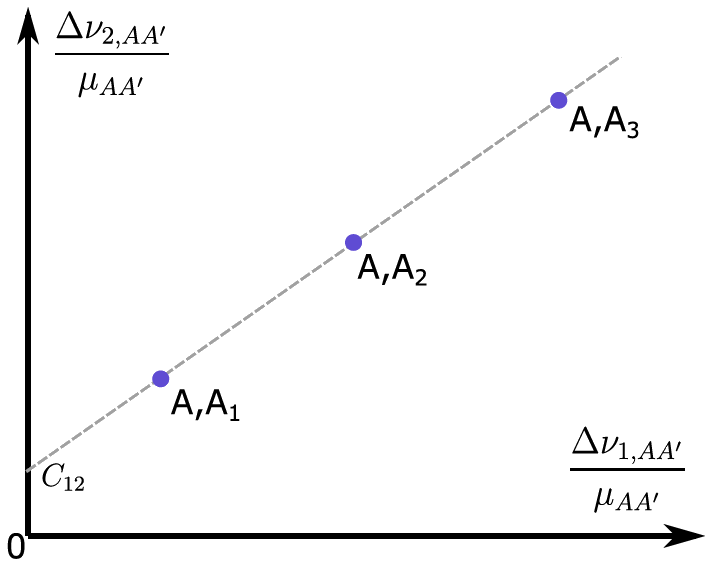 Linear dependence
4
King plot
King plot
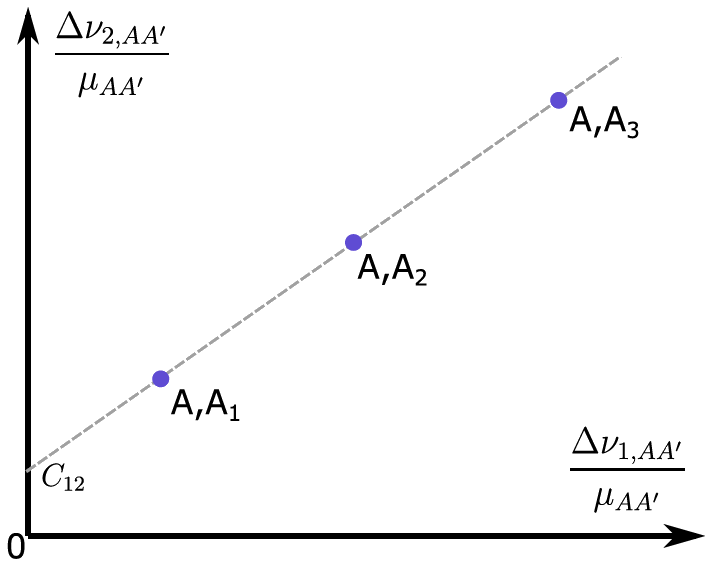 Additional terms  ???
A,A2
Possible sources:
New physics
Standard model corrections
5
New physics?
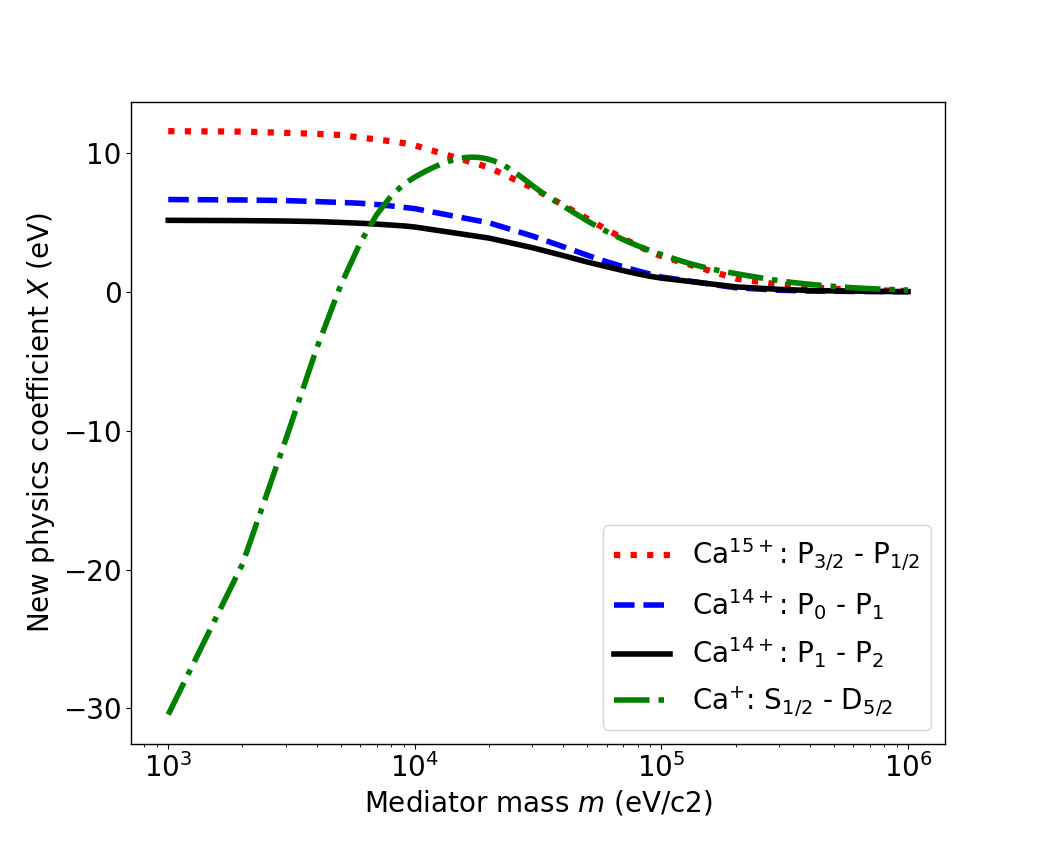 electronic 
factor
(some) nuclear 
parameter
(by Jan Richter and Agnese Mariotti)
6
Isotope shifts in Ca+ : SM predictions
1st order field shift (FS)
1st order mass shift (MS)
1st order FS correction
2nd order FS
2nd order MS
Many-body 
perturbation theory !
nuclear polarization
MS-FS cross term
7
Isotope shift: FS
1st order FS
1st order FS correction
COMES FROM
1st order FS
1st order FS correction
8
Isotope shift: nuclear polarization
Result for isotope shift (convenient to express that way):
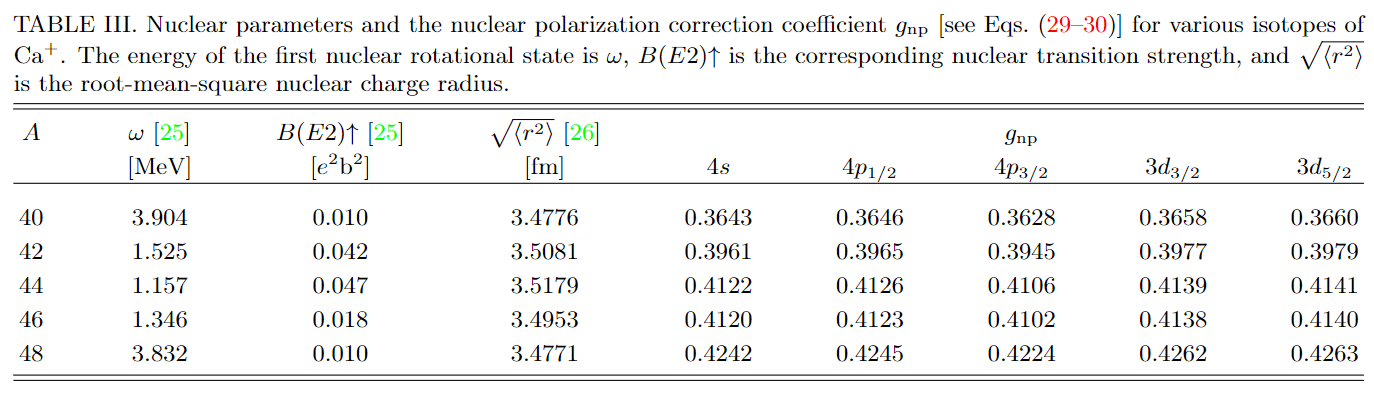 9
Isotope shifts in Ca+ : SM predictions
1st order field shift (FS)
1st order mass shift (MS)
1st order FS correction
2nd order FS
2nd order MS
nuclear polarization
MS-FS cross term
10
Isotope shifts in Ca+ : SM predictions
We calculated
Electronic constants
~10% accuracy 
in theoretical calculations
~100 MHz theoretical accuracy 
in isotope shift
(but errors are correlated)
Isotope shifts
11
King plot nonlinearity?
triangle
displacement
[Hz]
[kHz^2]
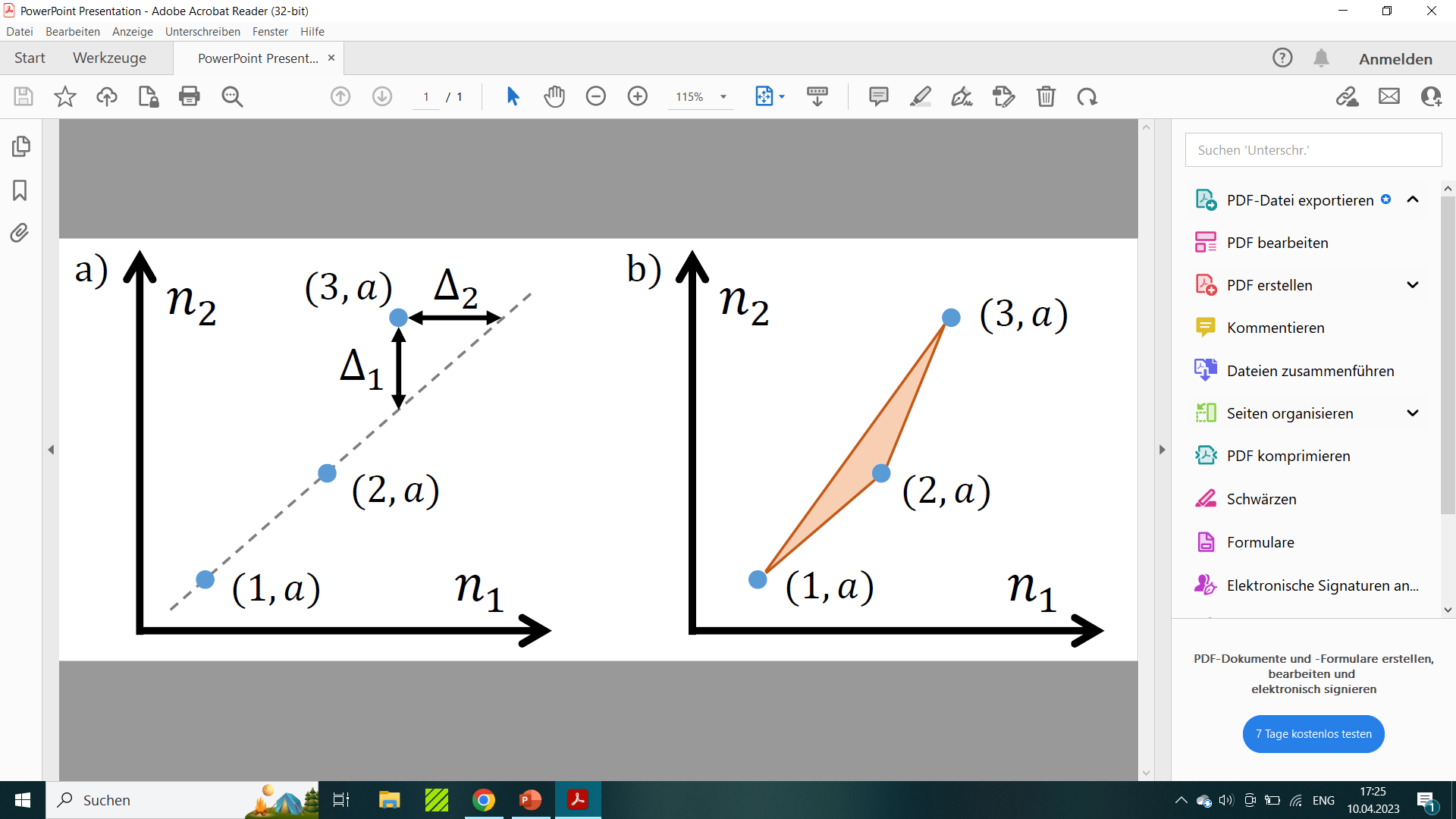 Optimal:
three points
(four points)
12
King plot nonlinearity
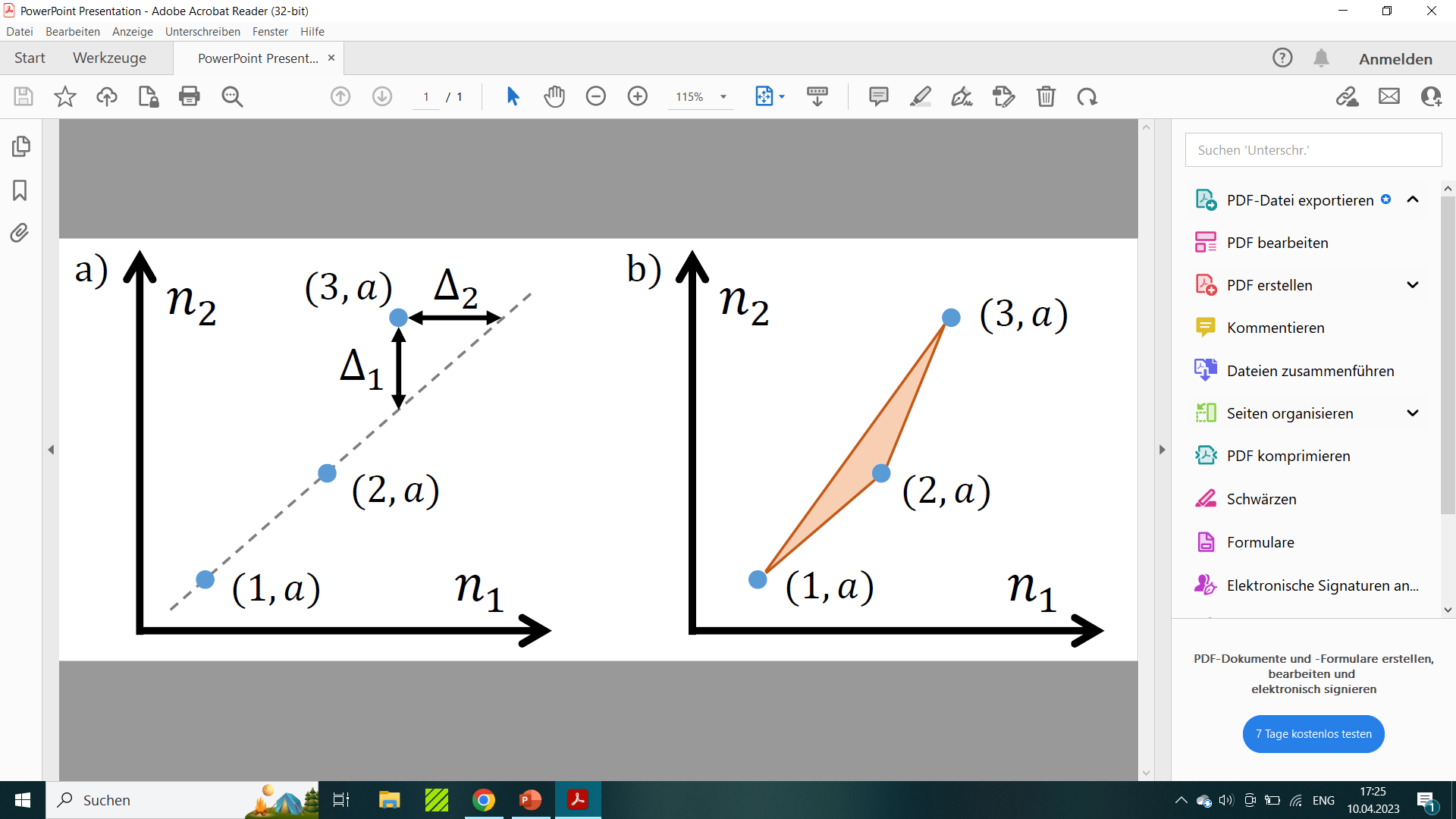 Visible at ~ 1 kHz experimental accuracy?
13
How do we investigate King plots?
Two questions:
Which SM effect causes most nonlinearity?
How an error bar in isotope shifts translates to King-plot nonlinearity uncertainty?
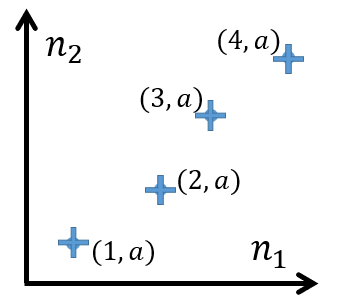 14
Which SM effect causes most nonlinearity?
(3d3/2 → 4s,   3d5/2 → 4s)
Ca+: A = 40, 42, 44, 46, 48
(four points in KP)
Both methods
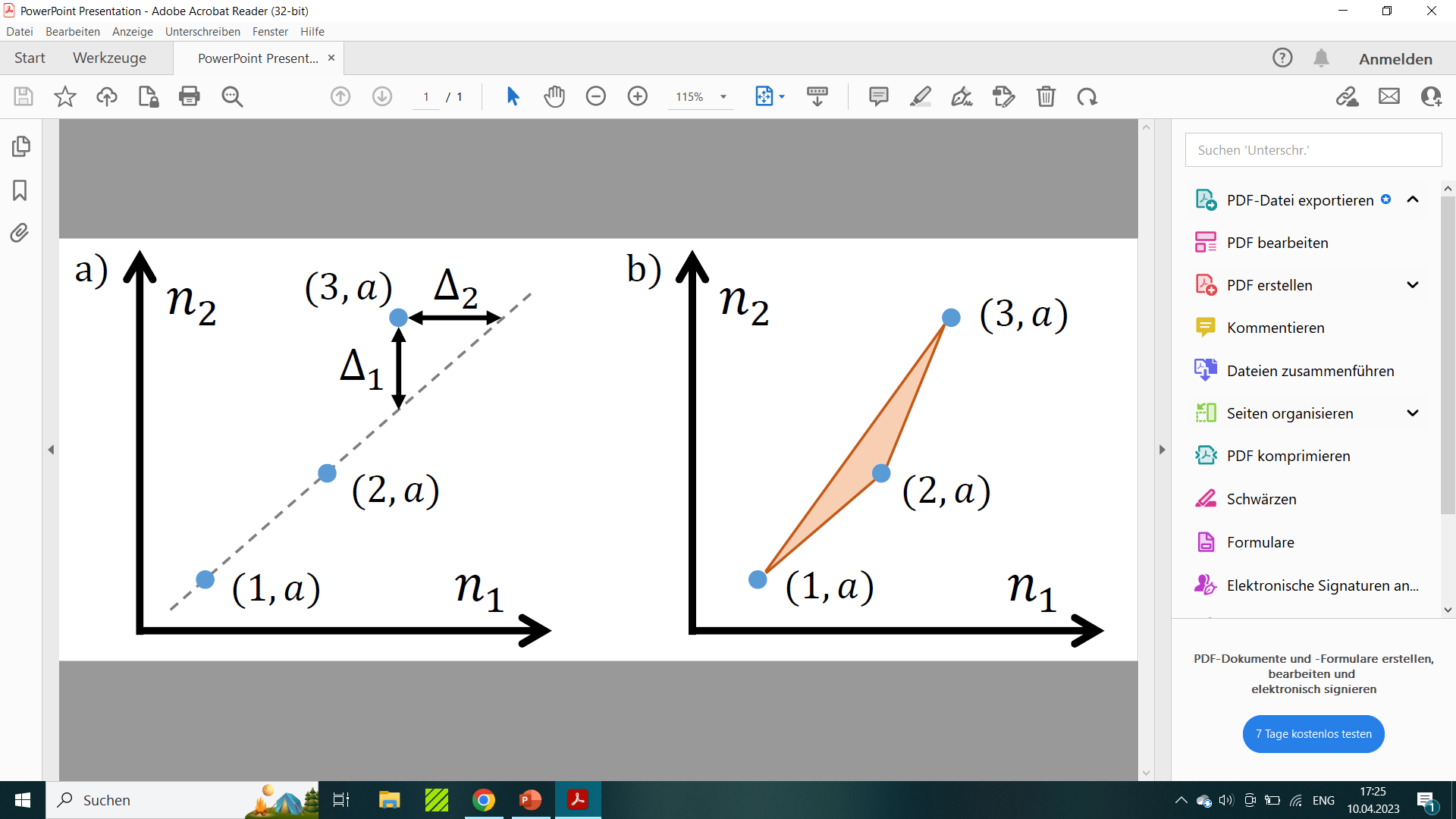 A = 40, 42, 44, 46
:
99% NL due to 2nd order MS
2nd order MS,
nuclear polarization
A = 40, 42, 44, 48
(3d3/2 → 4s,   3d5/2 → 4s)
75% NL due to 2nd order MS
25% NL due to nuclear polarization
15
How isotope shift errors affect NL errors?
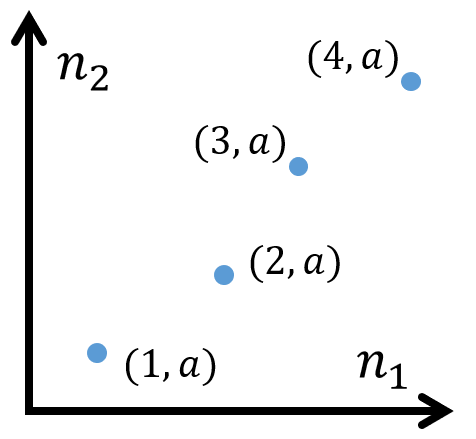 Idealized case:
All isotope shifts have the same error bar
(1 Hz, 10 Hz, …)
16
Isotope shift errors → NL errors in Ca+
Monte-Carlo simulation
Example:
1 Hz error bar in IS
3 Hz error bar in IS
count
count
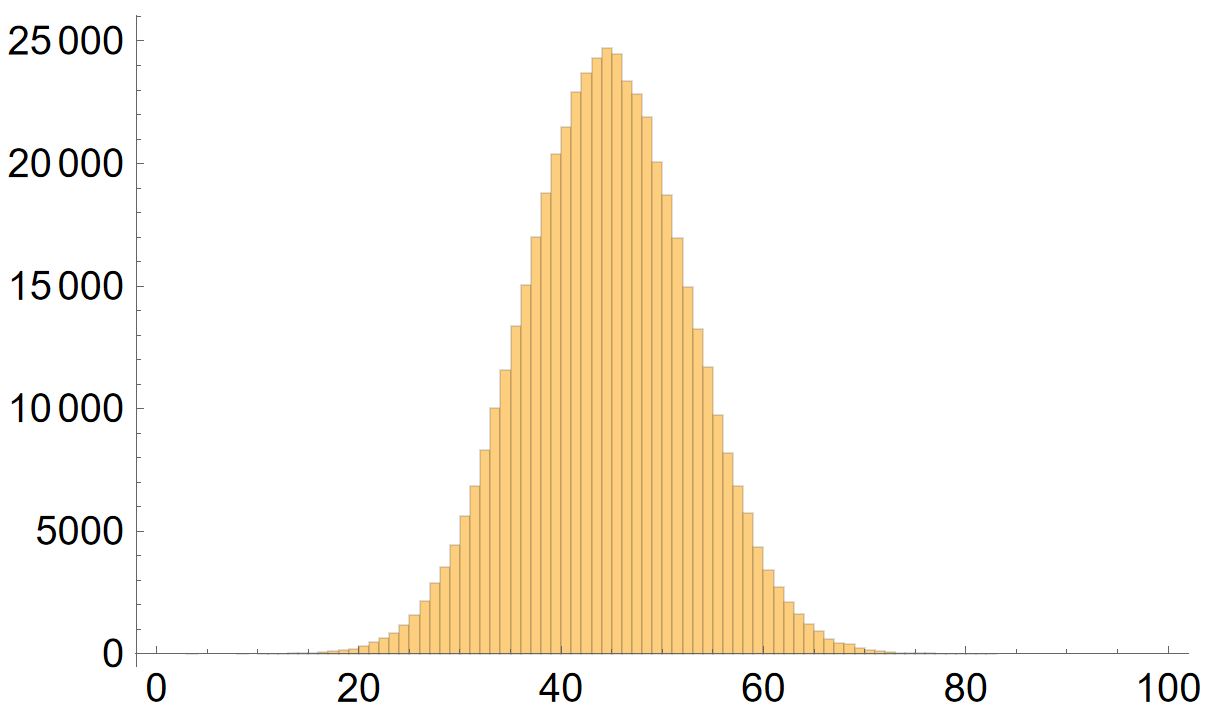 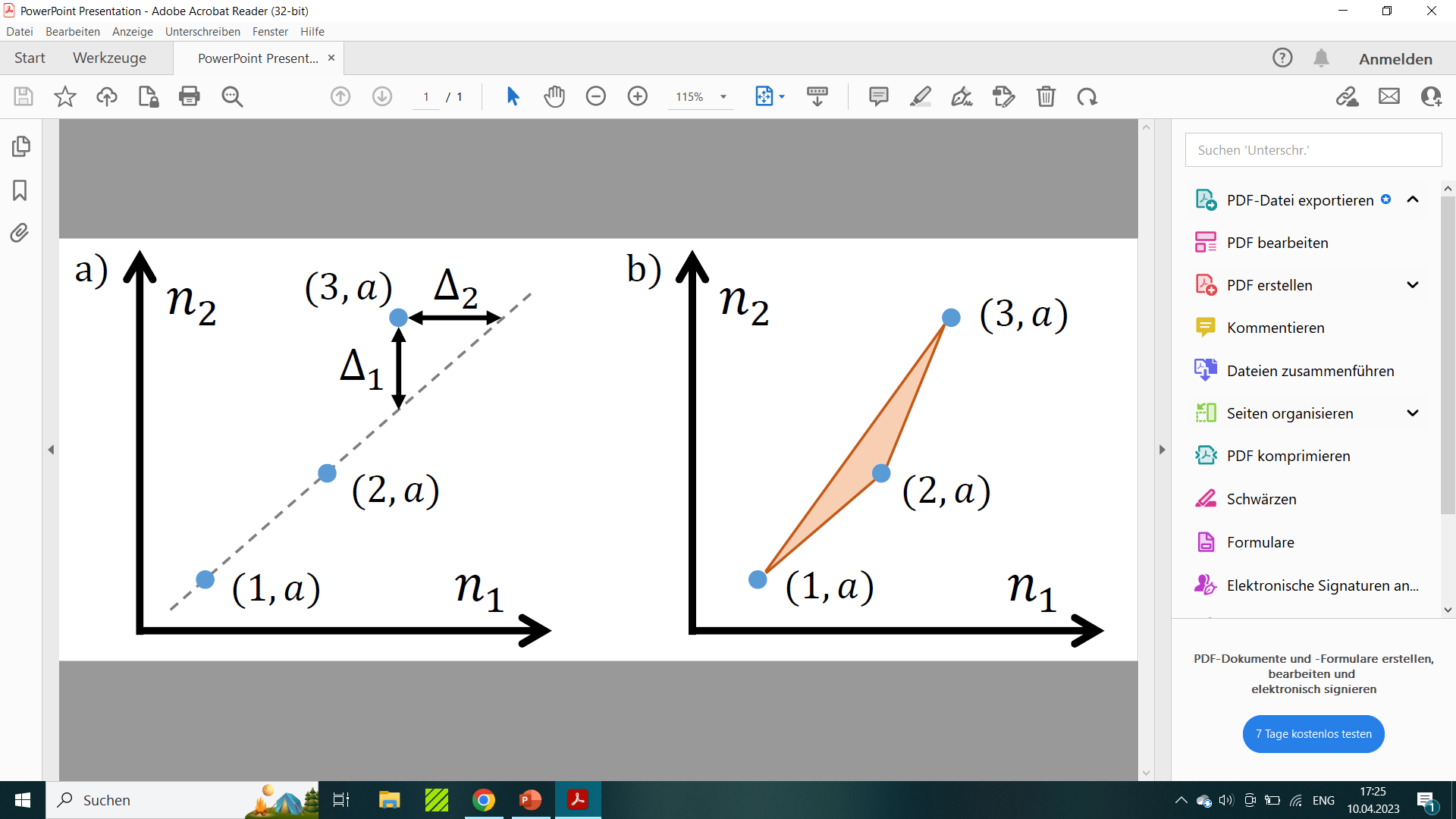 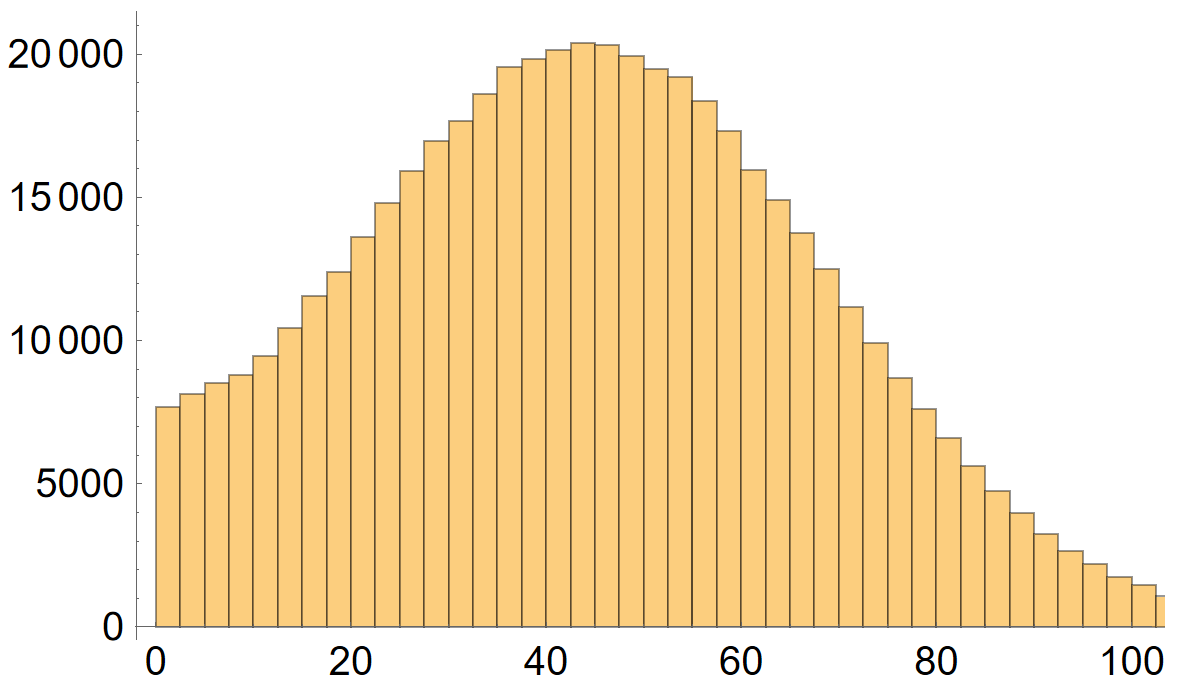 Hz
Hz
(3d3/2 → 4s,   3d5/2 → 4s)
for 40-42,44,46
5 Hz error bar in IS
10 Hz error bar in IS
count
count
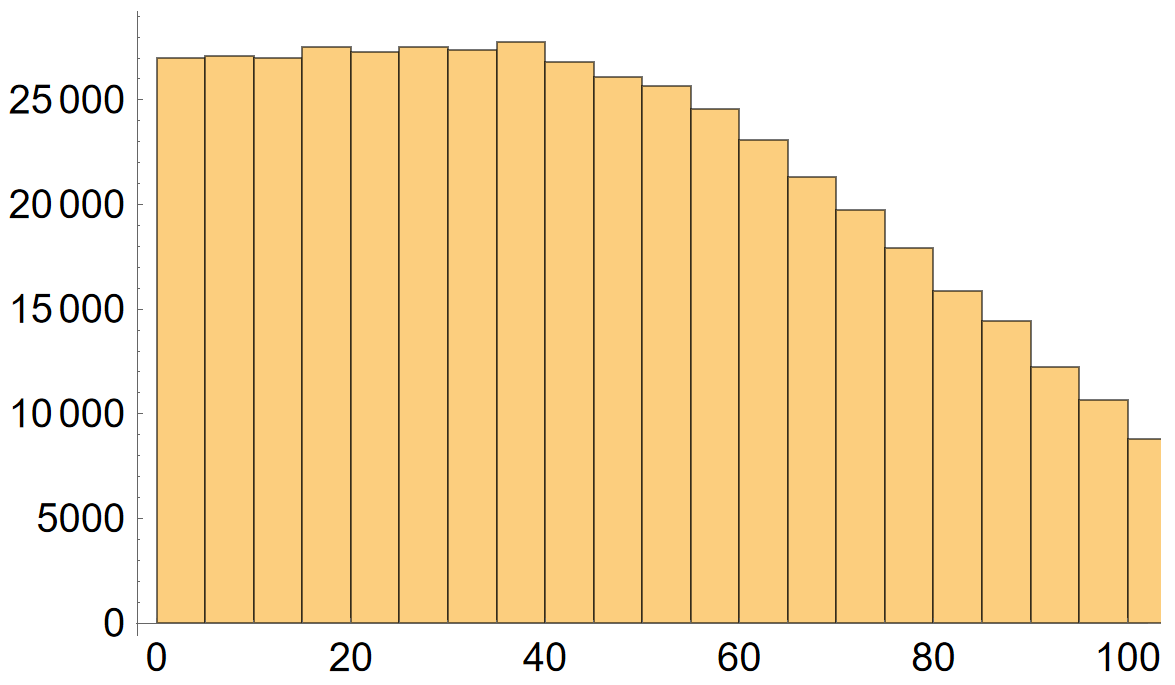 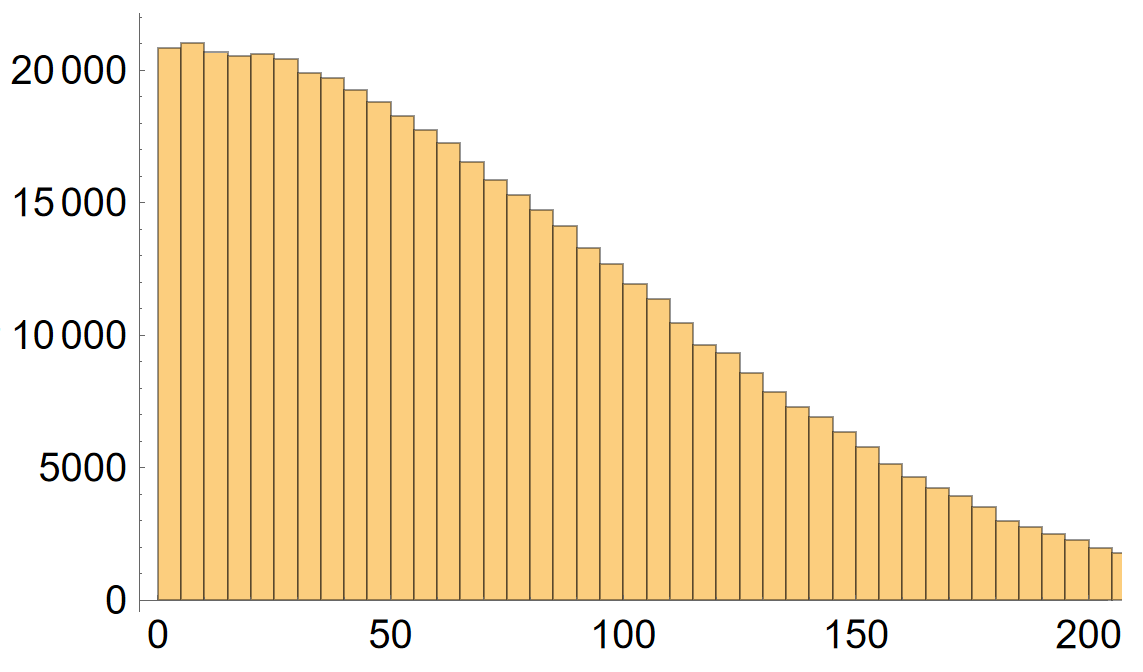 Nonlinearity 44 Hz
Hz
Hz
17
Isotope shift errors → NL errors in Ca+
(3d3/2 → 4s,   3d5/2 → 4s)
Isotope-shift error bar
Hz
kHz2
Hz
kHz2
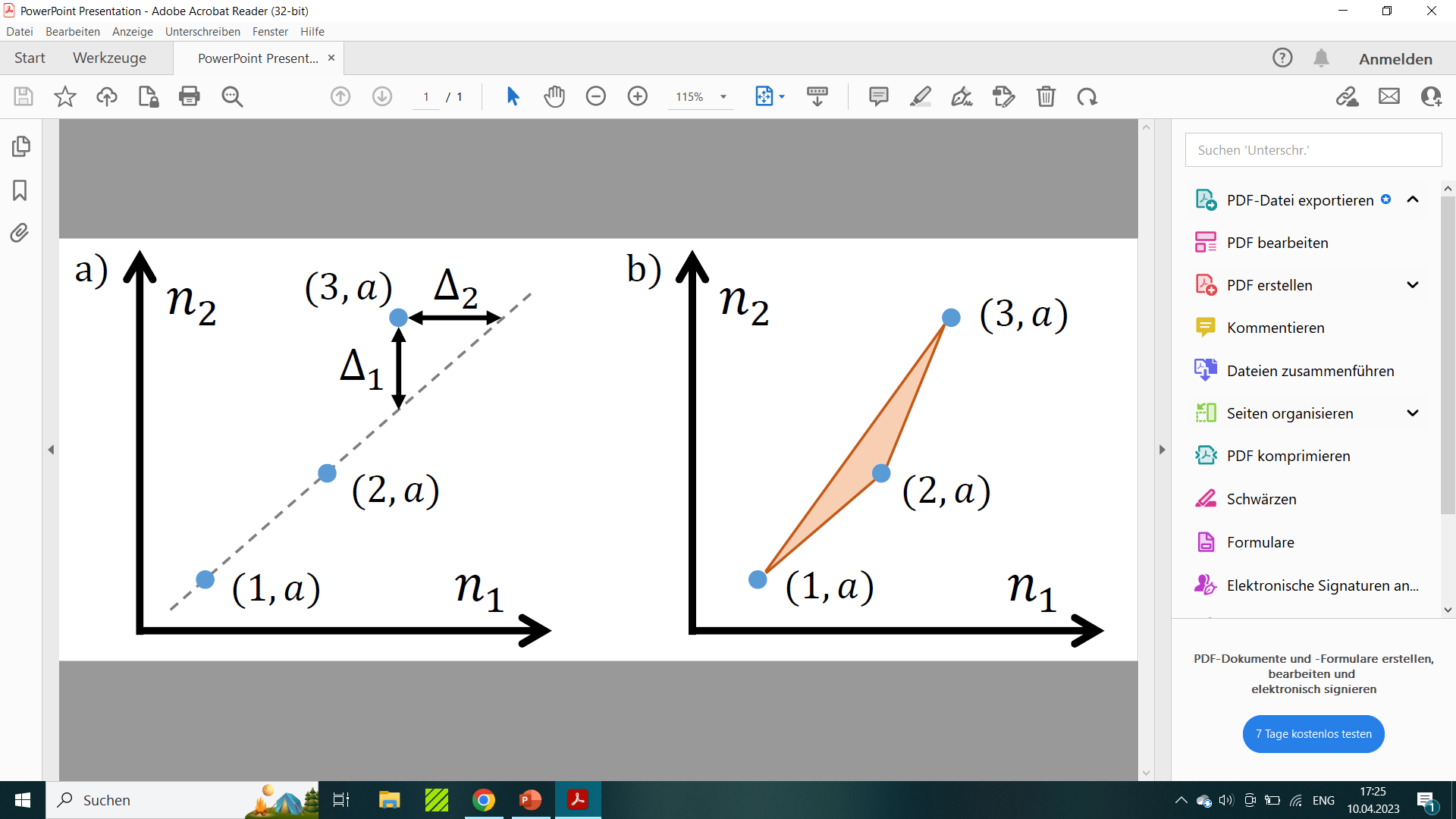 18
Isotope shift errors → NL errors in Ca+
(3d3/2 → 4s,   3d5/2 → 4s)
Isotope-shift error bar
Hz
kHz2
Hz
kHz2
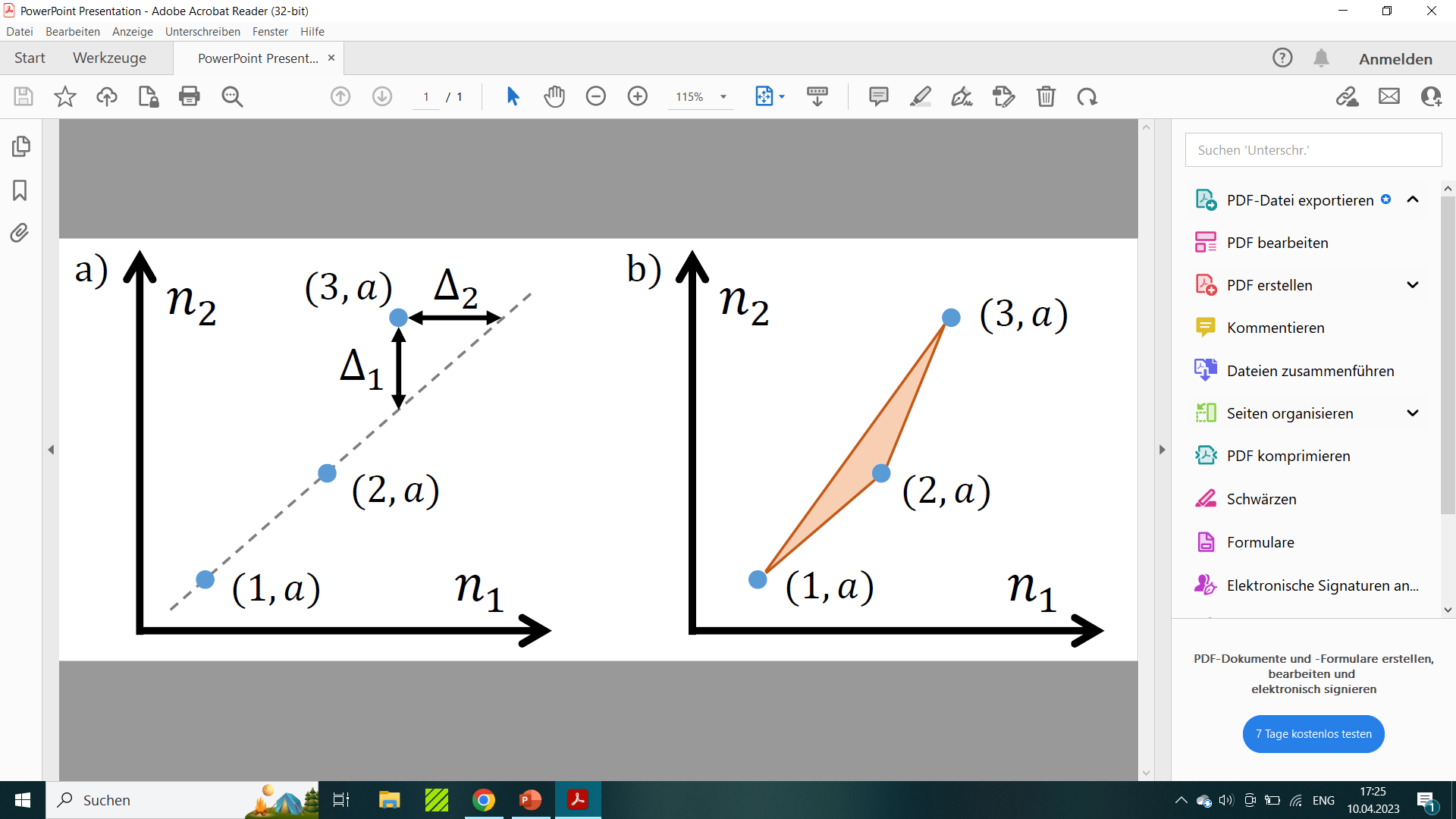 19
count
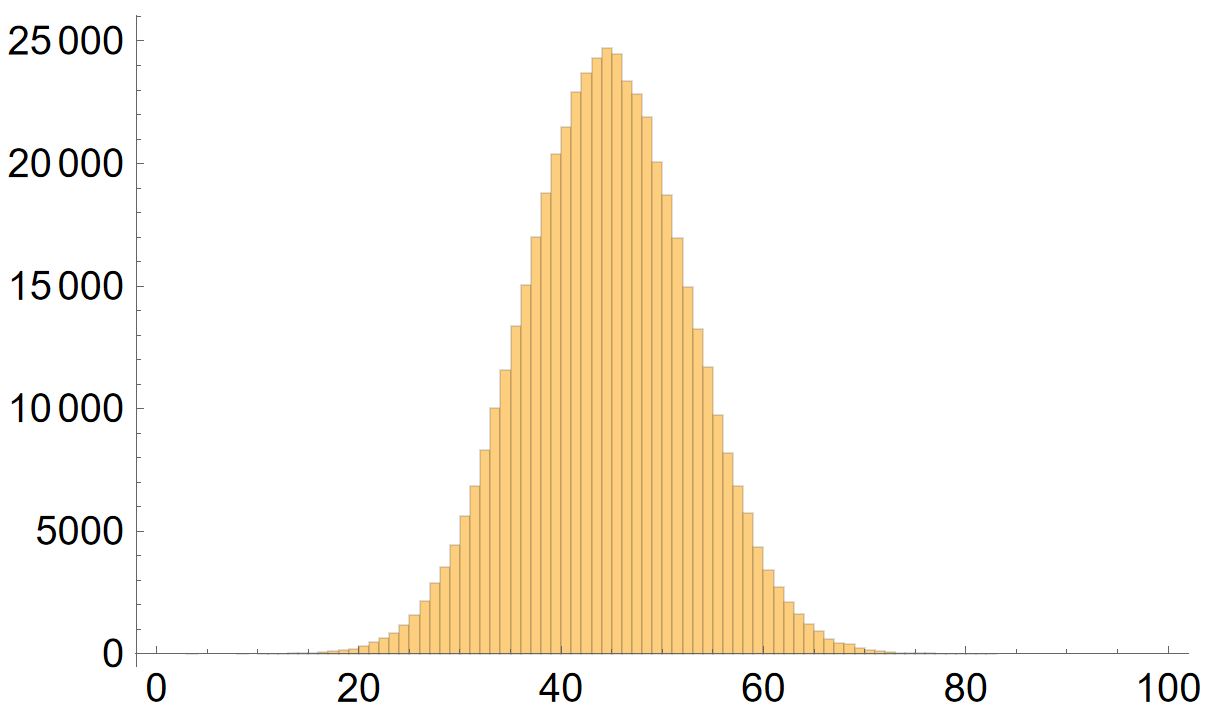 Conclusion
Hz
The error bars in isotope shifts blur nonlinearity rather quickly (10-20 Hz)
Theoretical error of calculated isotope shifts does not allow us to predict nonlinearity in (3d3/2 → 4s,   3d5/2 → 4s) pair.
But we still can see the relative impact of IS terms:
2nd order MS and nuclear polarization are the main sources in (3d3/2 → 4s,   3d5/2 → 4s)
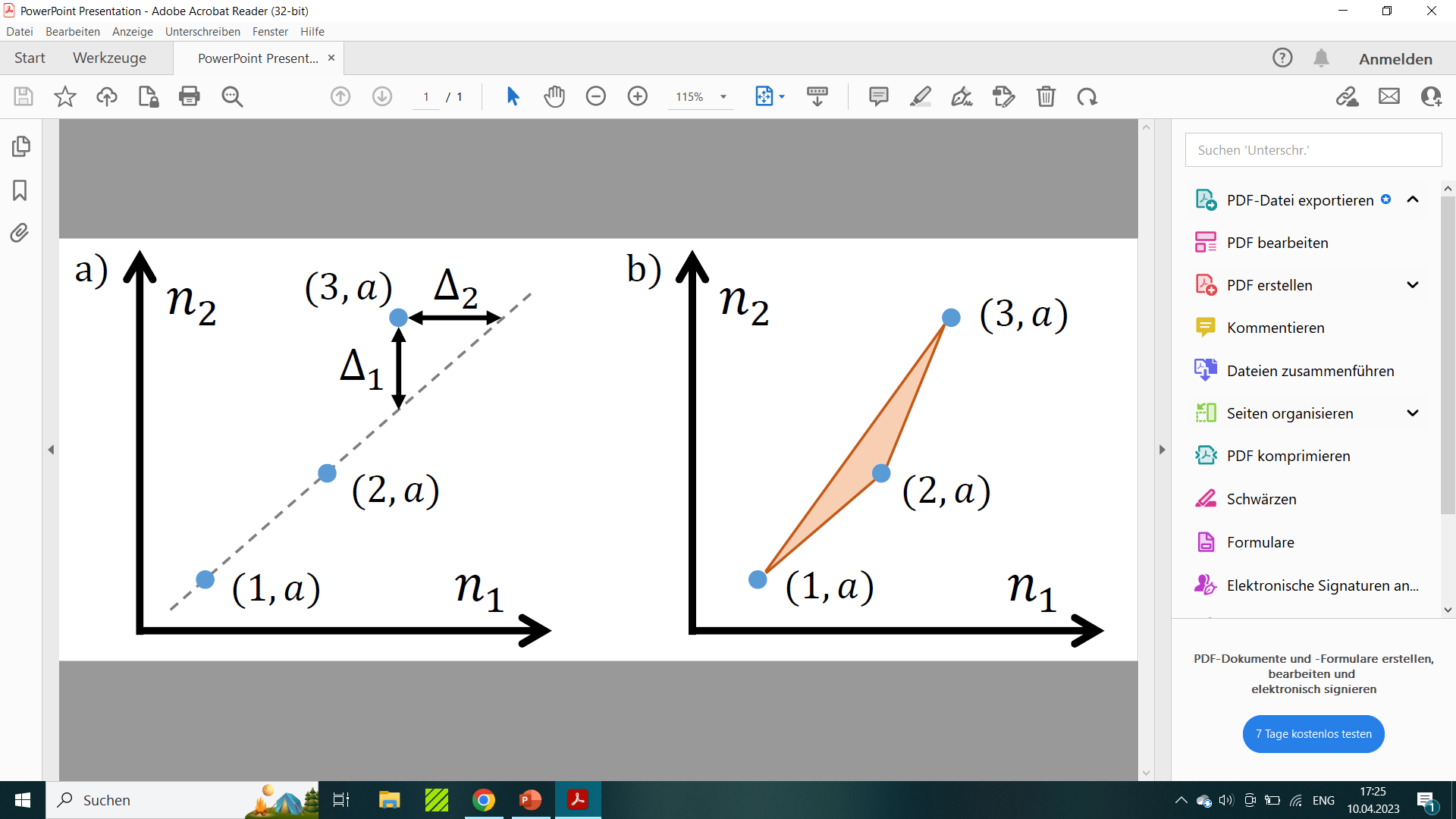 20
Thank you!
22
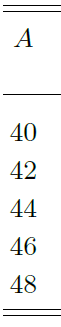 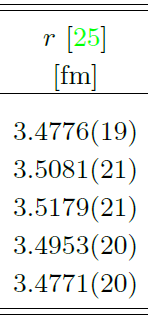 Angeli, I., Marinova, K. P. (2013). Atomic Data and Nuclear Data Tables, 99 (1), 69-95.
23
Isotope shift: cross term
Comes from reduced mass:
(But it‘s small, weak, and insignificant anyway)
24
Electronic constants
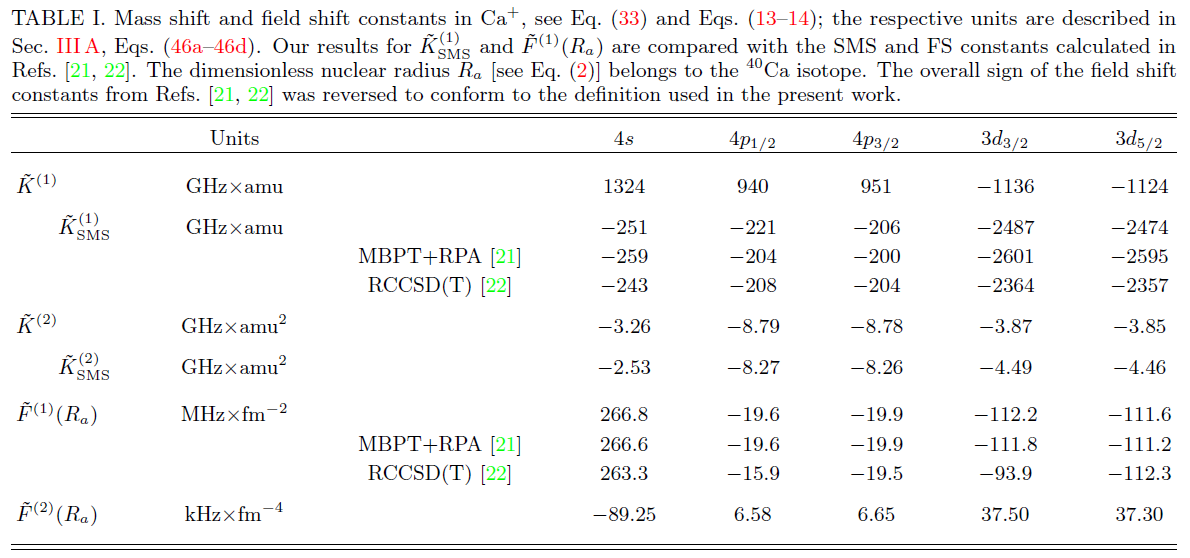 ~10% accuracy 
in theoretical calculations
25
~100 MHz theoretical accuracy 
in isotope shift
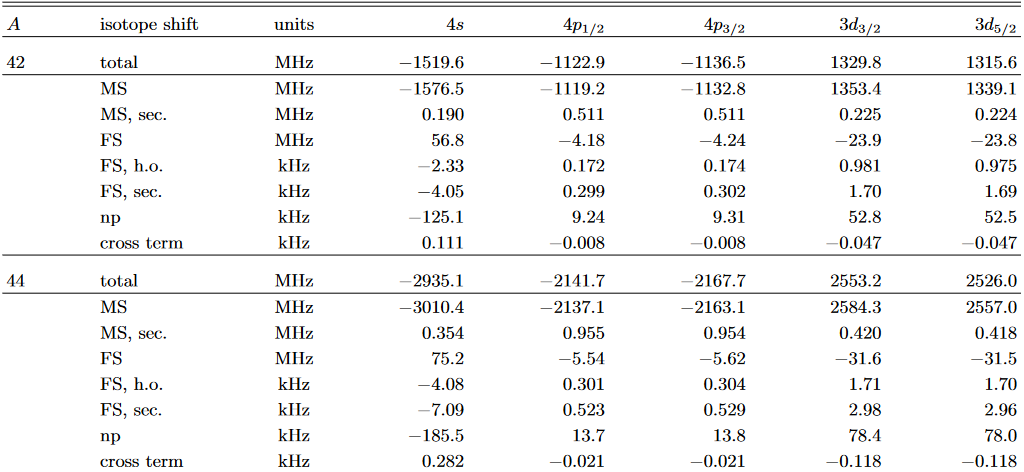 40-
40-
26
~100 MHz theoretical accuracy 
in isotope shift
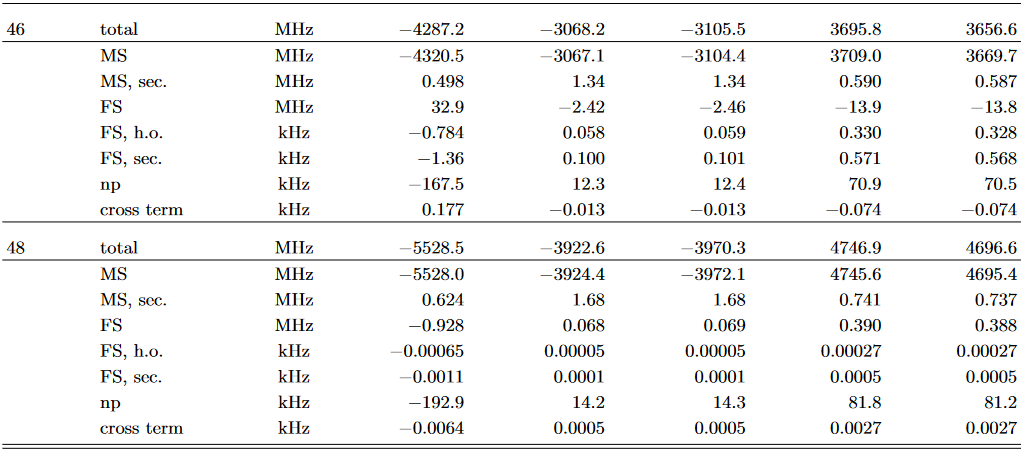 40-
40-
27
Nonlinearity & individual terms in Ca+
(4p1/2 → 4s,   3d3/2 → 4s,   3d5/2 → 4s)
(3d3/2 → 4s,   3d5/2 → 4s)
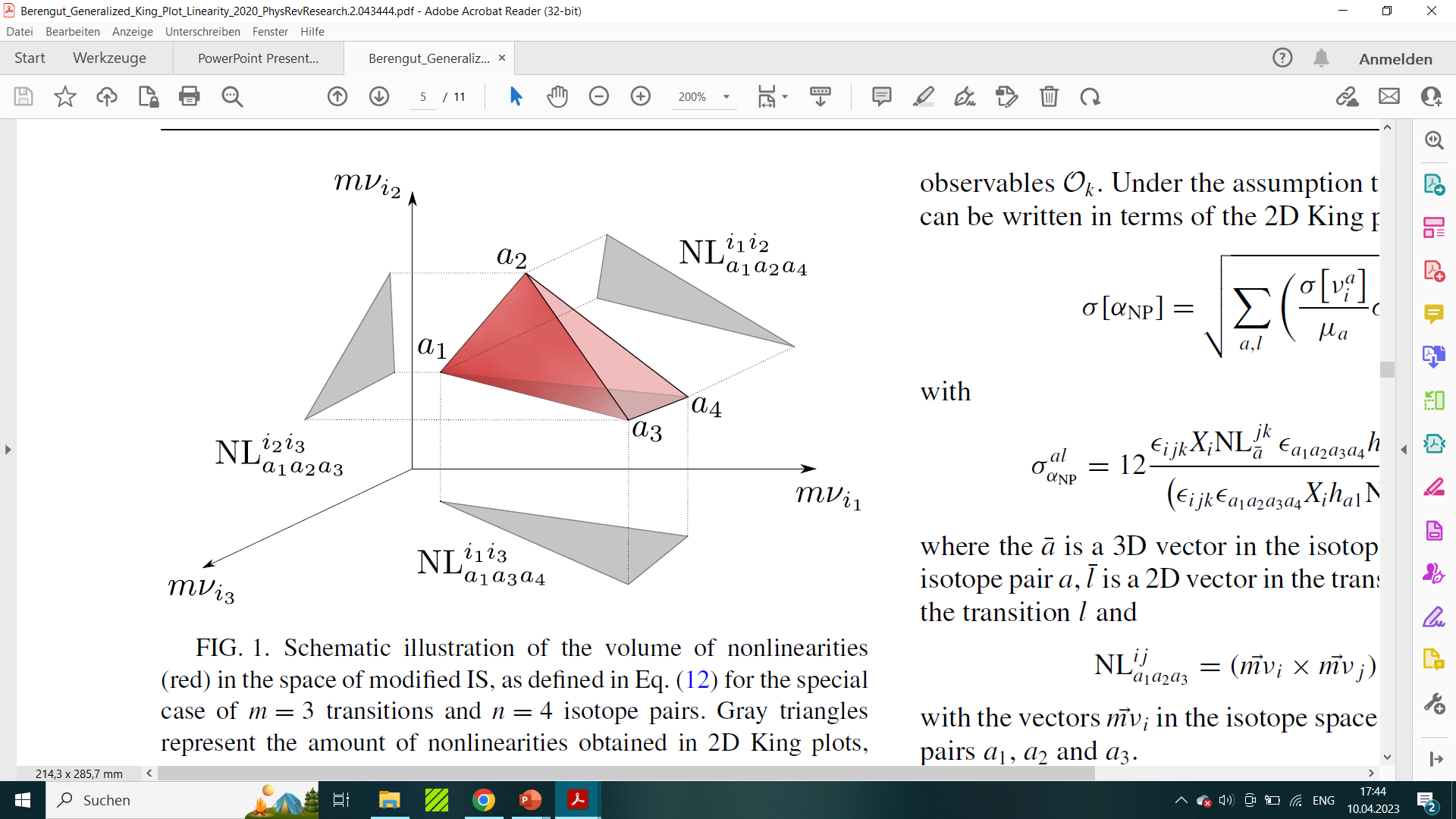 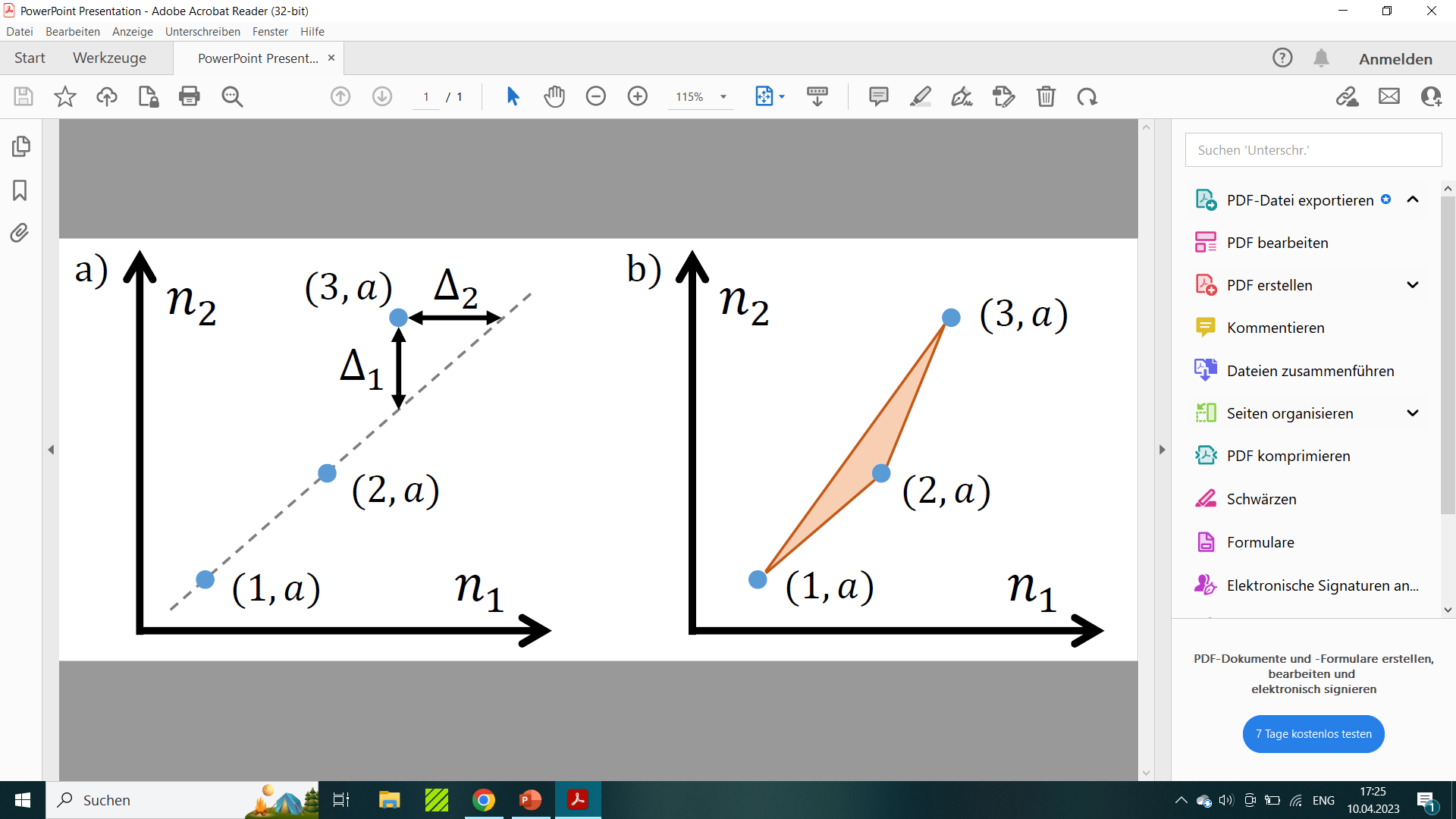 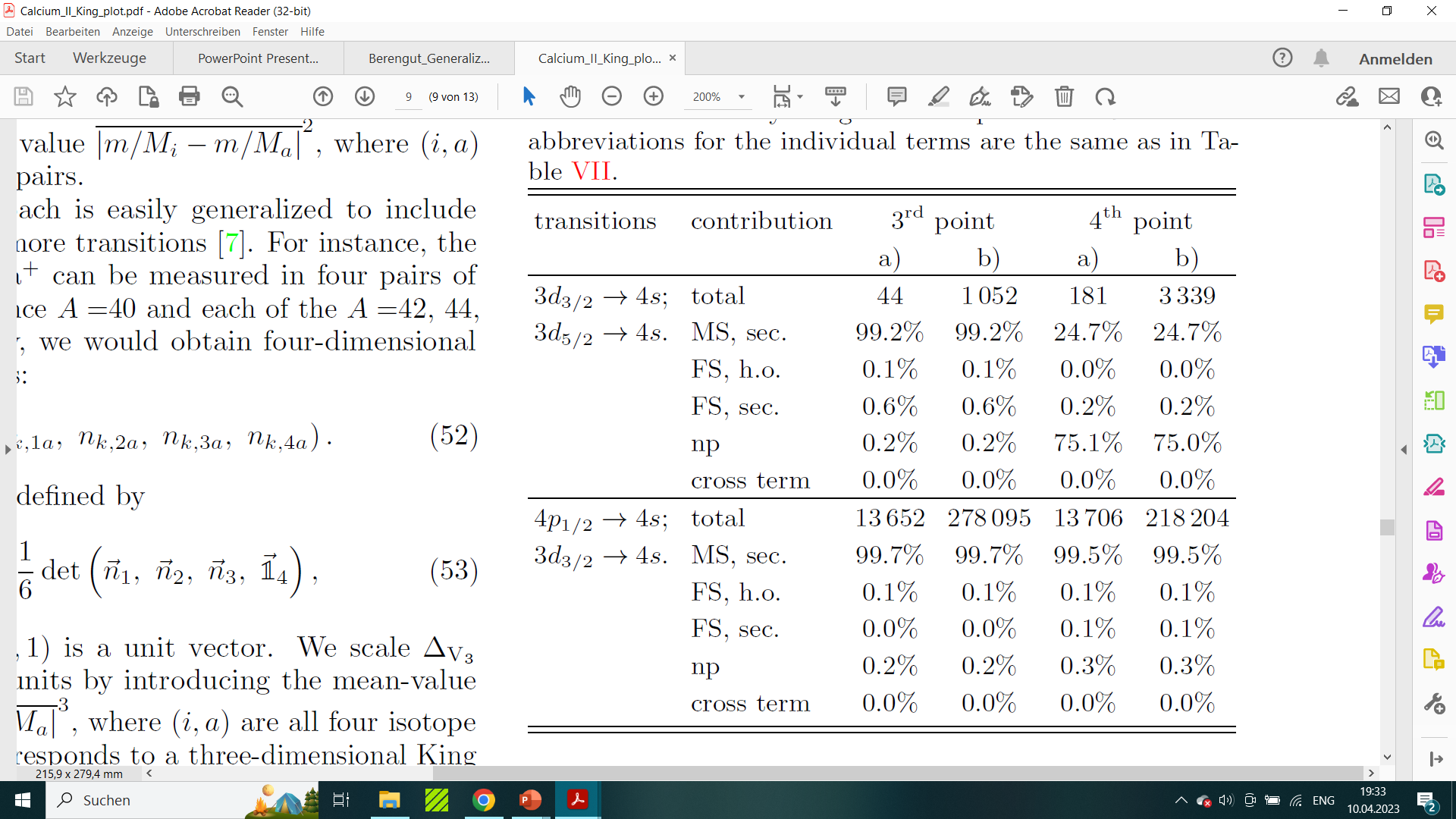 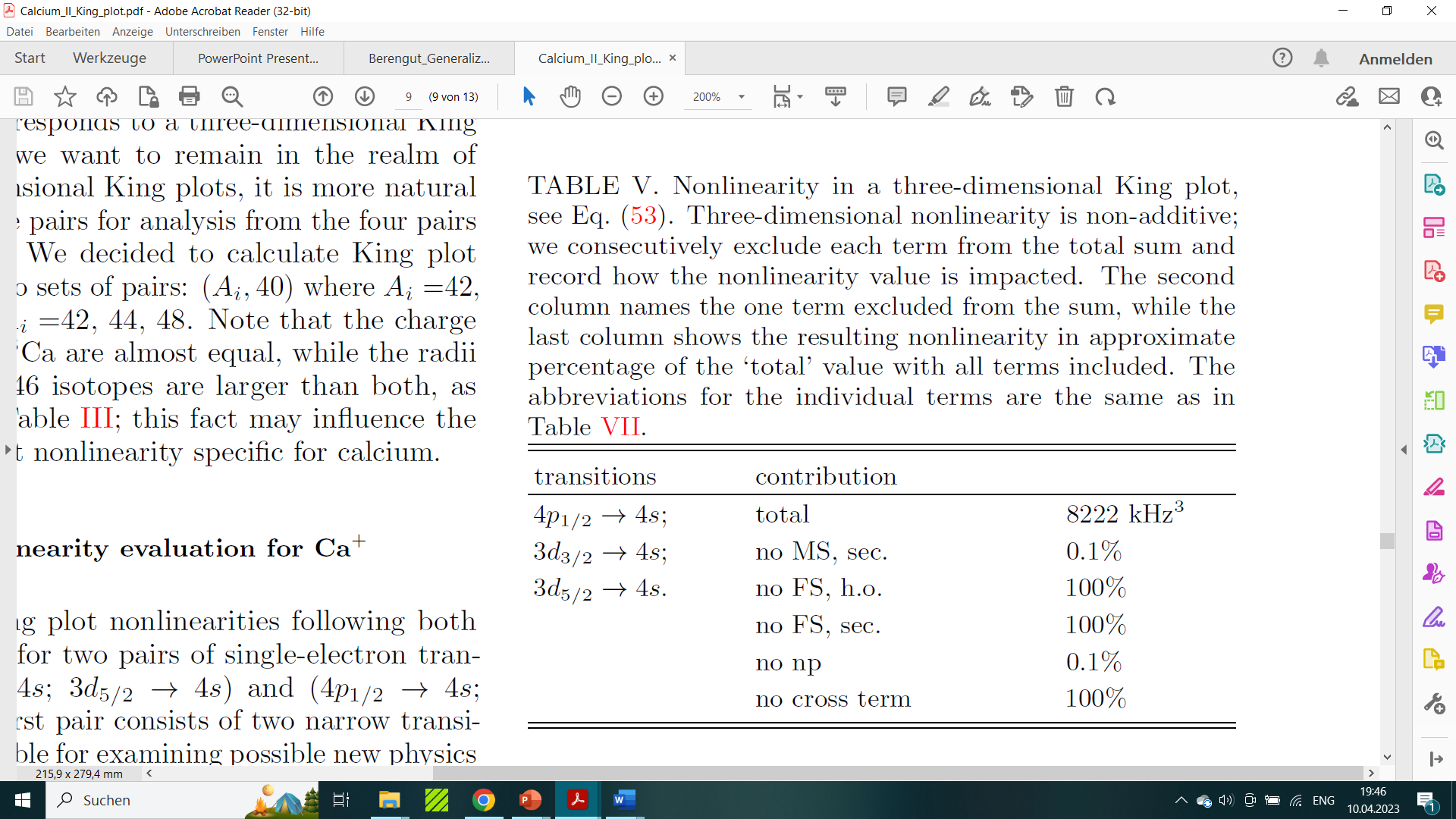 kHz2
kHz2
Hz
Hz
2nd order MS,
nuclear polarization
28